新商品
品番
CC682
巾×長
114cm × 48m
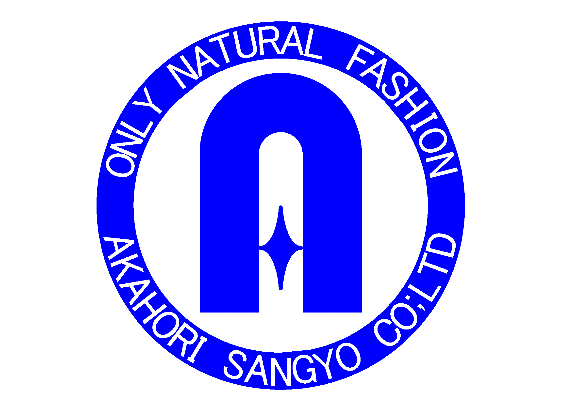 キュプラ48% 綿52%
キュプラ超長綿ローン
品名
混率
【２素材の美しい調和で放つ魅力】
適度な肉感と
マットな表情の中に控えめな艶
生地は写真を参照ください
超長綿が魅せる上質なナチュラルライン
しなやかさの中に持ち合わせたハリ感が生み出す優美な立体感
やさしい風合いとクリーンな表情でマチュアな女性を演出
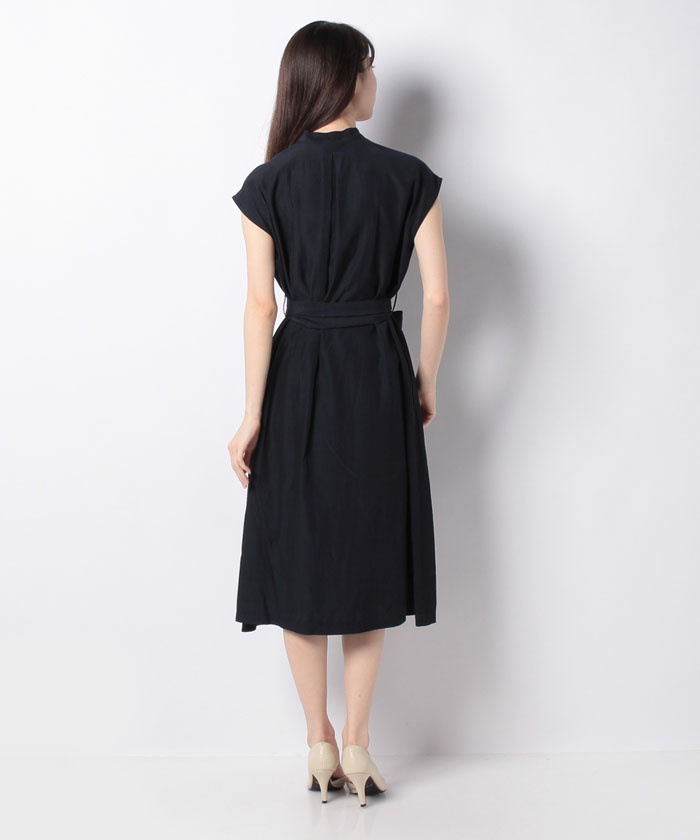 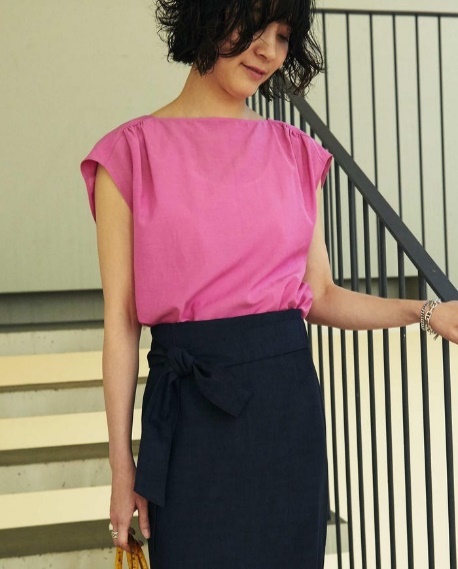 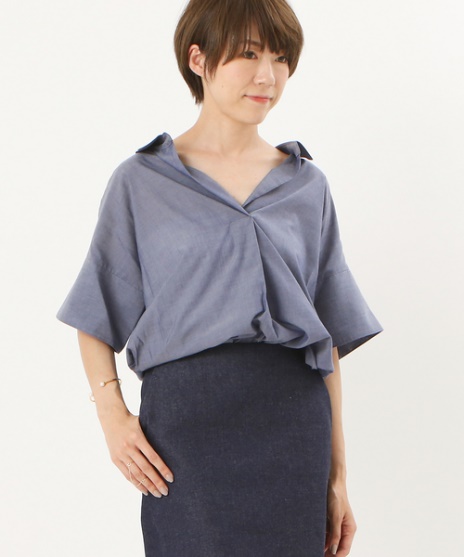 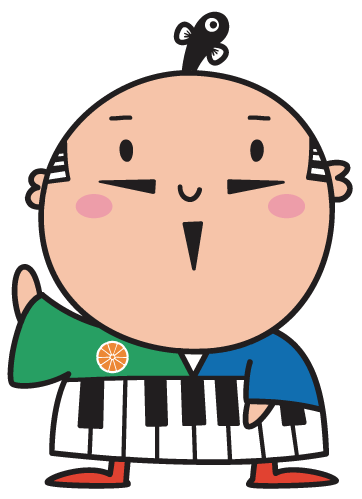 浜松は
織物の産地なのじゃ。
※写真はイメージです
赤堀産業株式会社
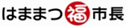 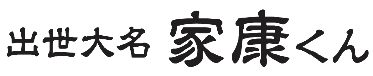 〒432-8043　静岡県浜松市中区浅田町16
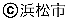 Tel: (053)454-1717　Fax: (053)454-1160
E-mail: information-hq@akahorisangyo.com
HP: http://akahorisangyo.com/
Facebook: http://www.facebook.com/akahorisangyo.tex